School Map Circuitry Scavenger Hunt
Reference Documents
Resistance calculations:  Background knowledge
Series Resistances add to the total resistance:  

RT = xΩ + yΩ + zΩ + ...
Parallel resistances inversely add to total resistance:
       
   1    +    1     +    1      =     1
xΩ       yΩ        zΩ           RT
Example School Map
ACADEMIC WING
FOREIGN LANGUAGE CLASSROOMS
FRONT ENTRANCE
MATH CLASSROOMS
FRONT OFFICE
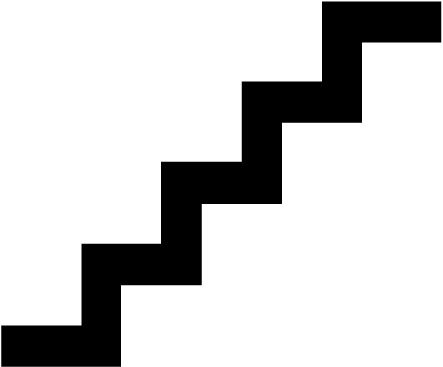 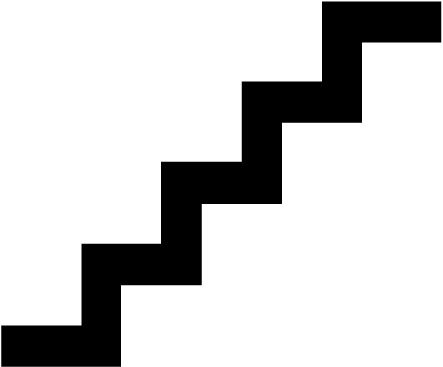 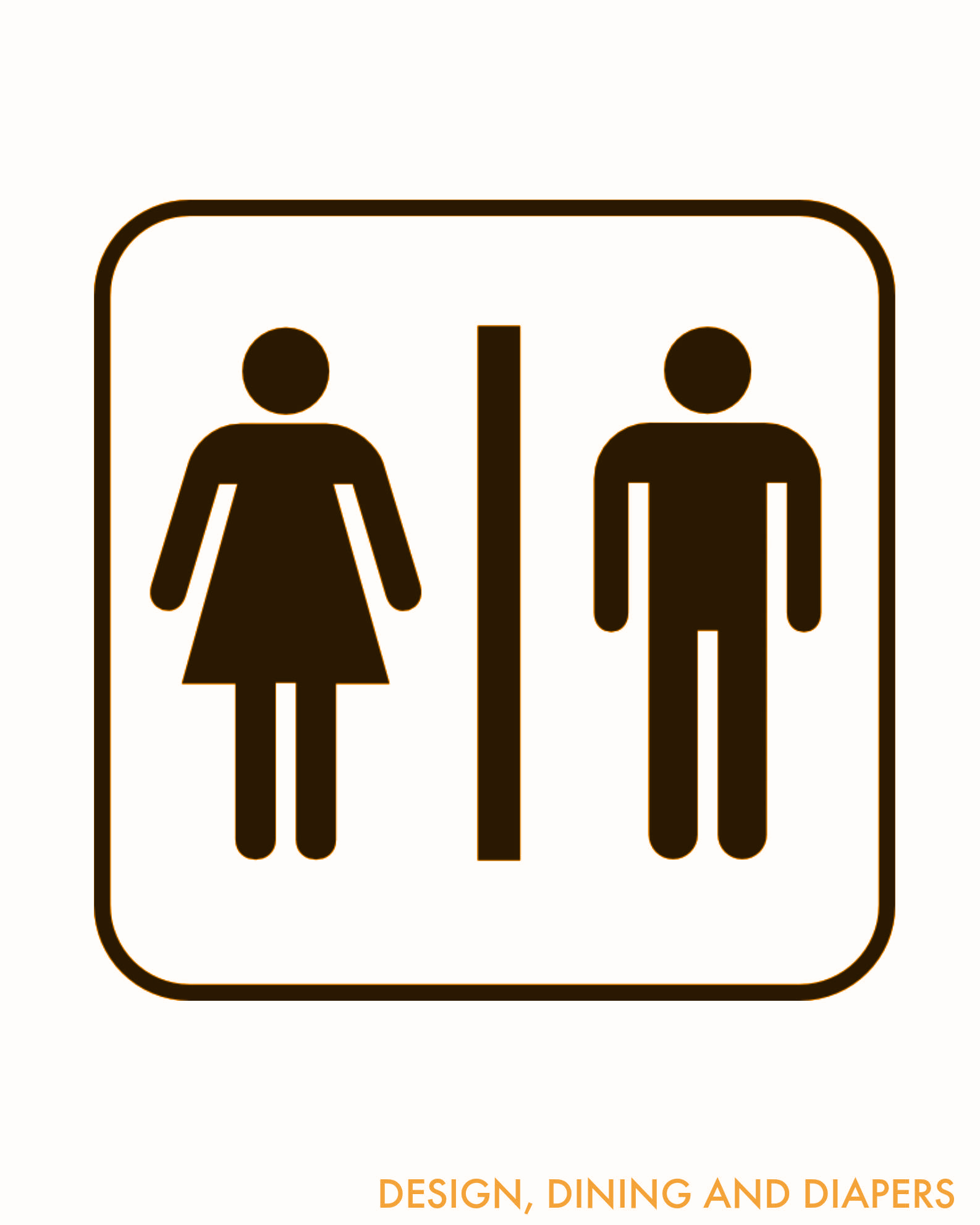 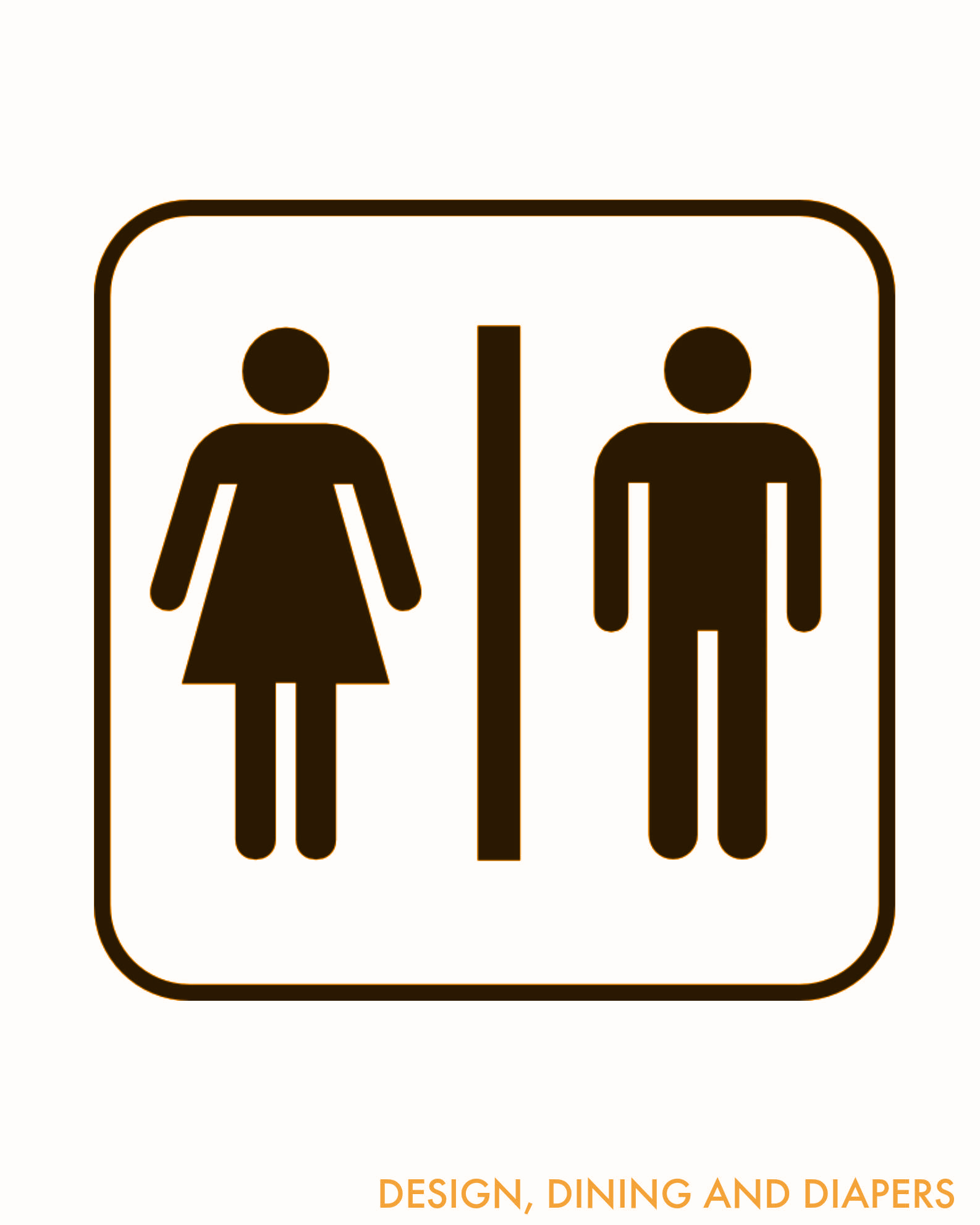 ART ROOMS
LIBRARY
CAFETERIA
COURTYARD
COURTYARD
LANGUAGE ARTS ROOMS
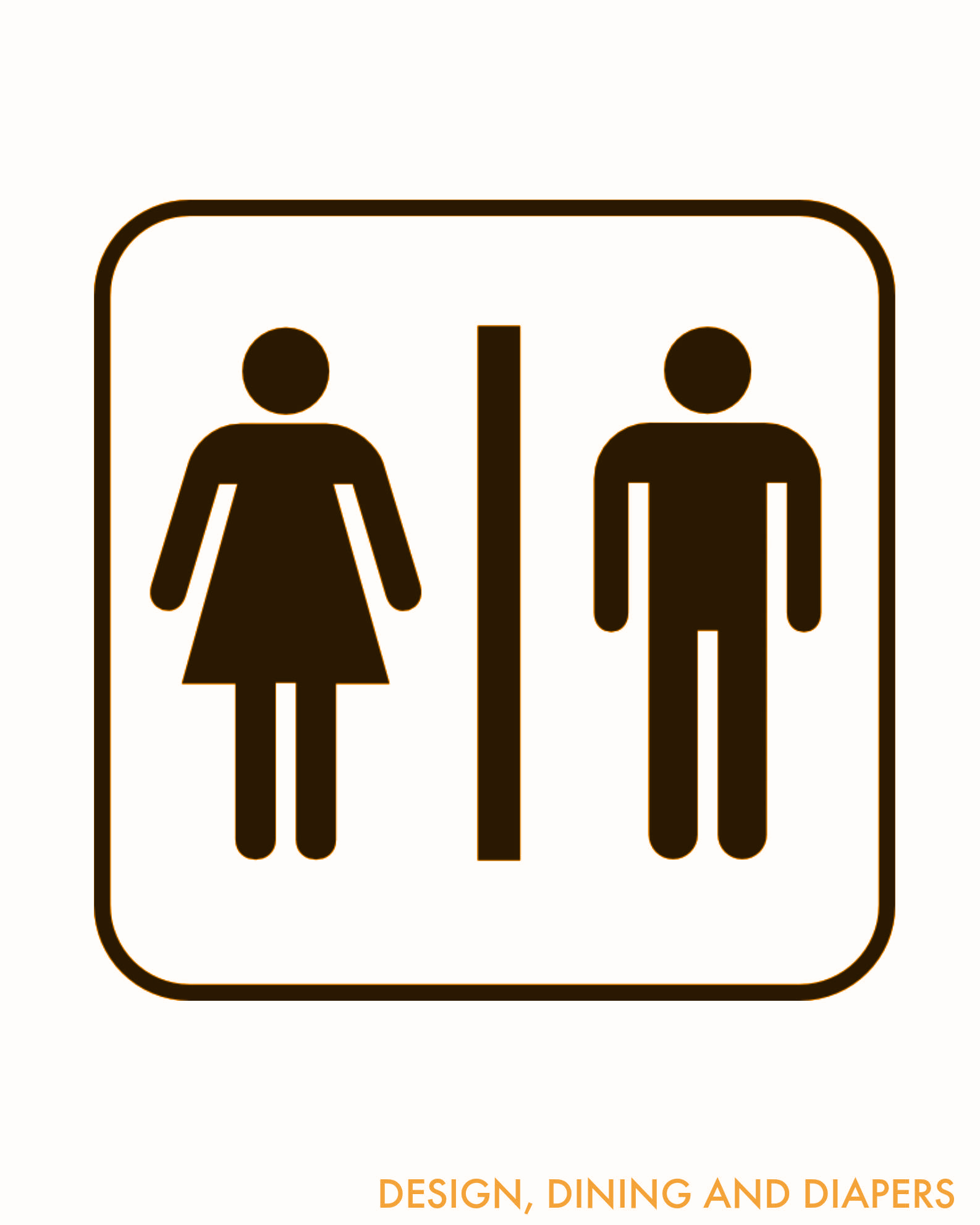 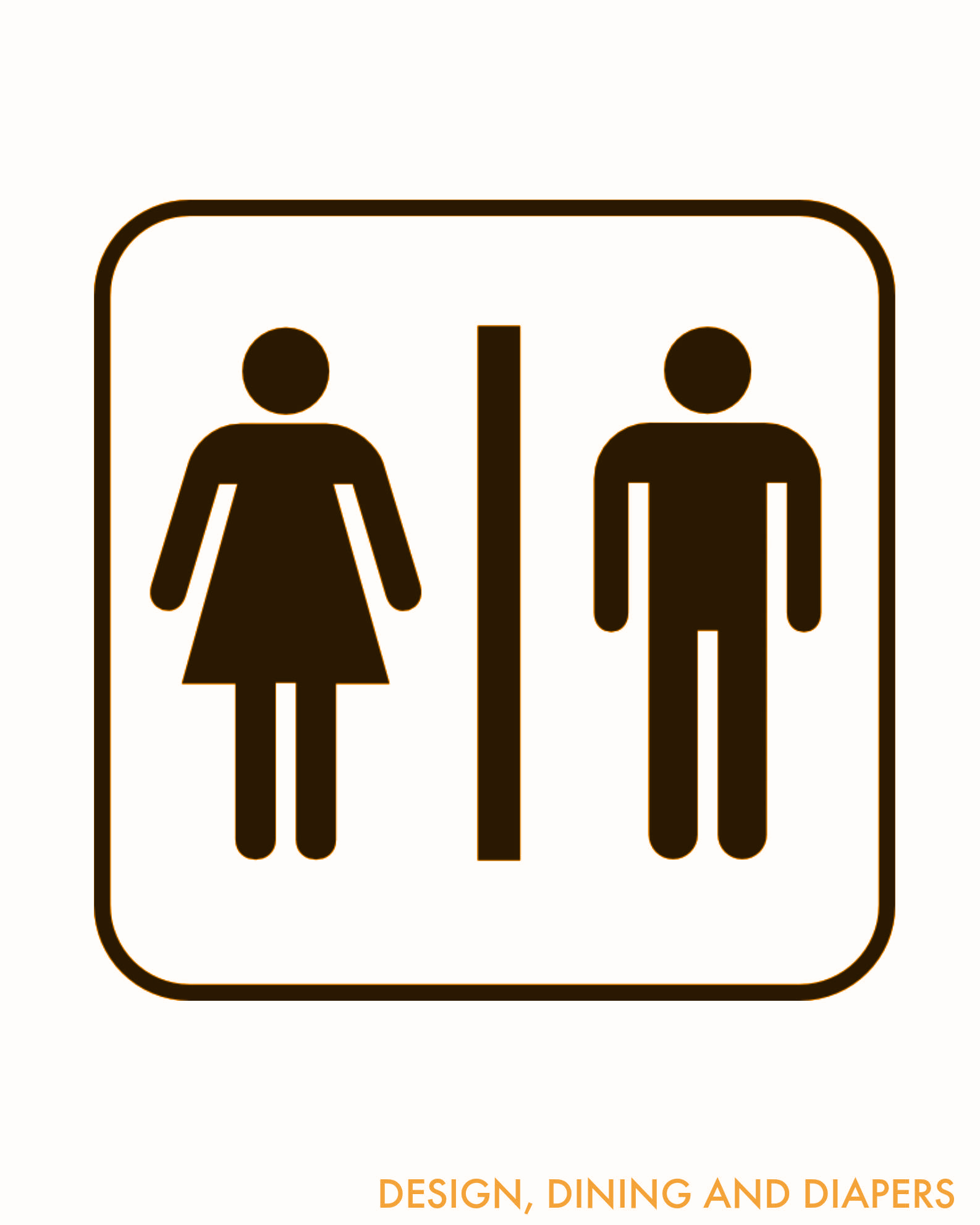 SCIENCE ROOMS
SOCIAL SCIENCES ROOMS
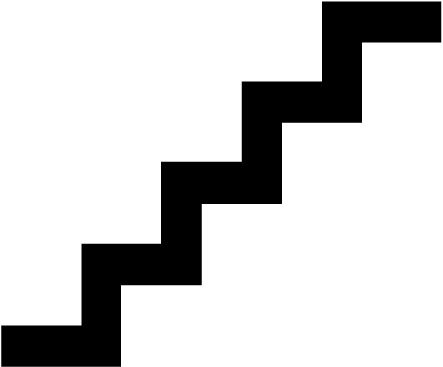 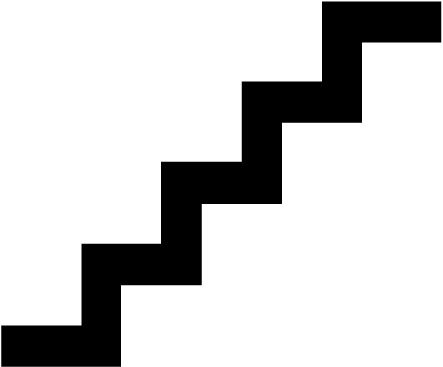 REAR ENTRANCE
FIRST FLOOR
SECOND FLOOR
Example School Circuit Map
Example School Circuit Map - Conceptual
12V battery source
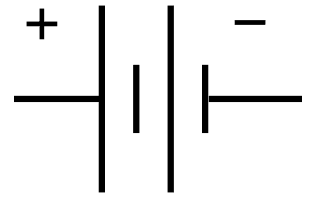 Branch 3
Branch 1
Branch 2
12V battery source
Example School Circuit: 
Resistance Calculations I
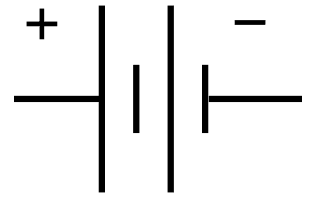 Branch 1
Return to battery / close circuit
12V battery source
Example School Circuit: 
Resistance Calculations II
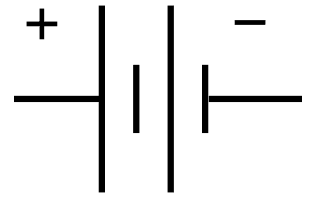 Return to battery / close circuit
Branch 2
12V battery source
Example School Circuit: 
Resistance Calculations III
Branch 3
Return to battery / close circuit
Example scavenger hunt sign
33 Ω
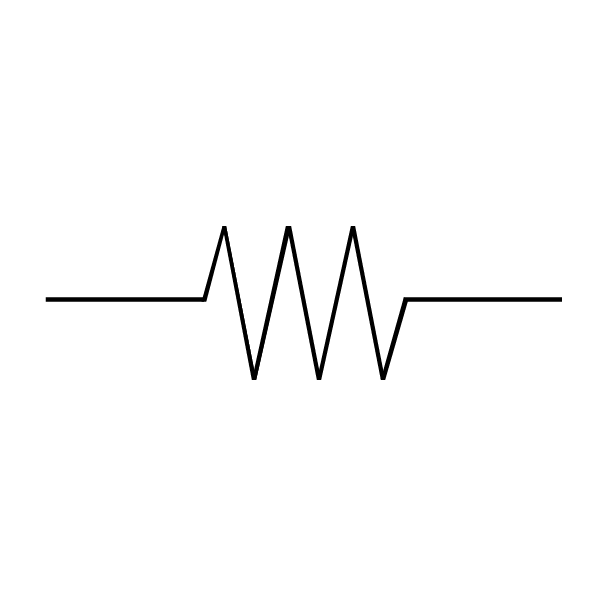 Example School Circuit: Resistance Sign Placement Suggestion
FOREIGN LANGUAGE CLASSROOMS
FRONT ENTRANCE
MATH CLASSROOMS
FRONT OFFICE
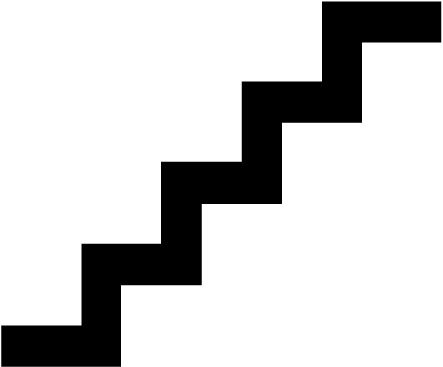 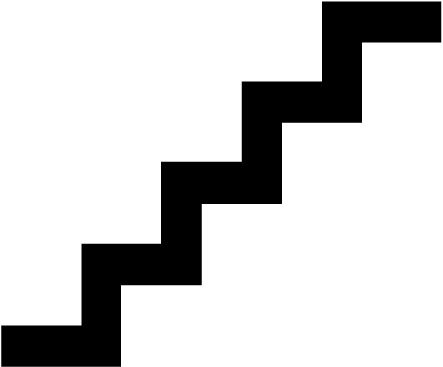 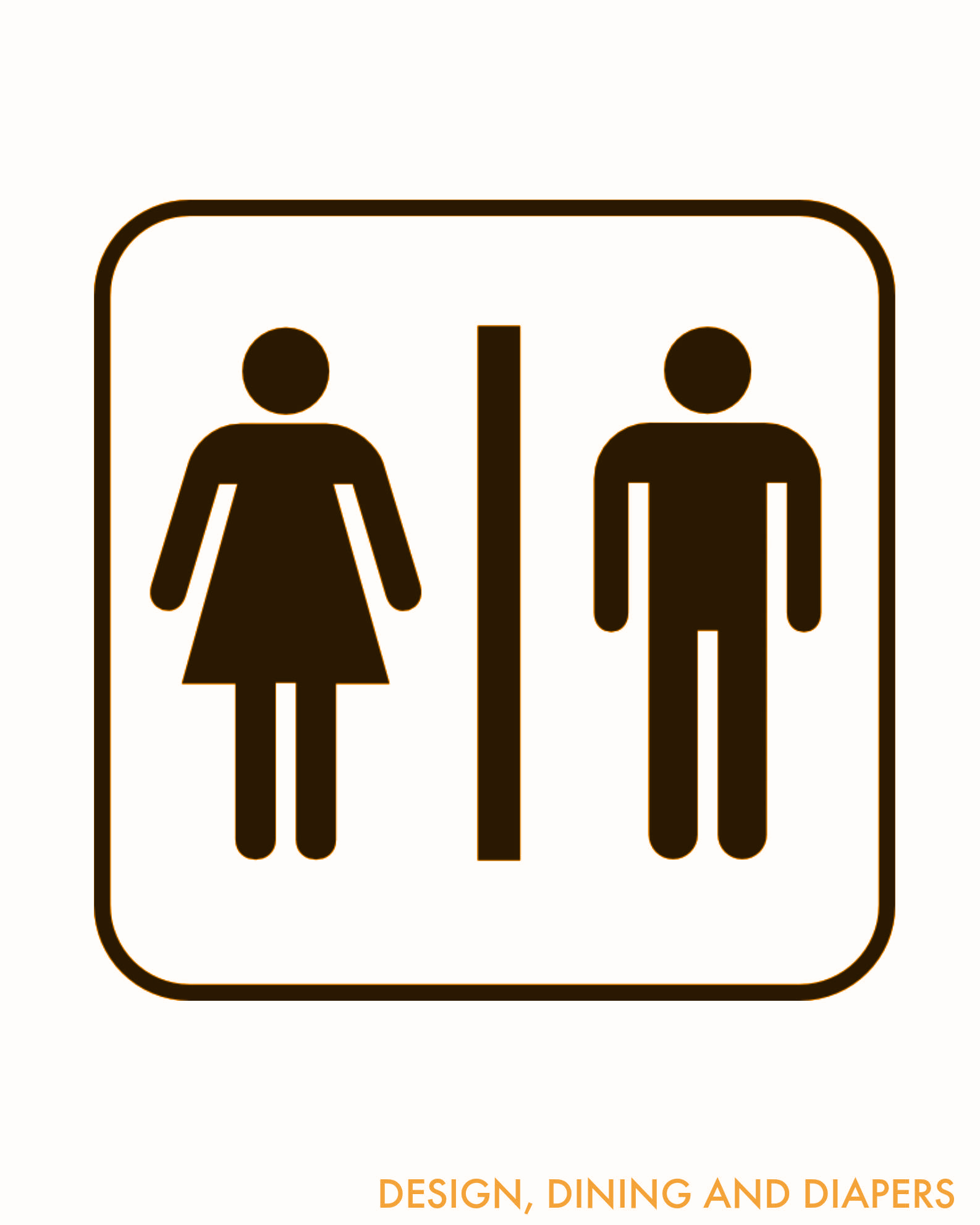 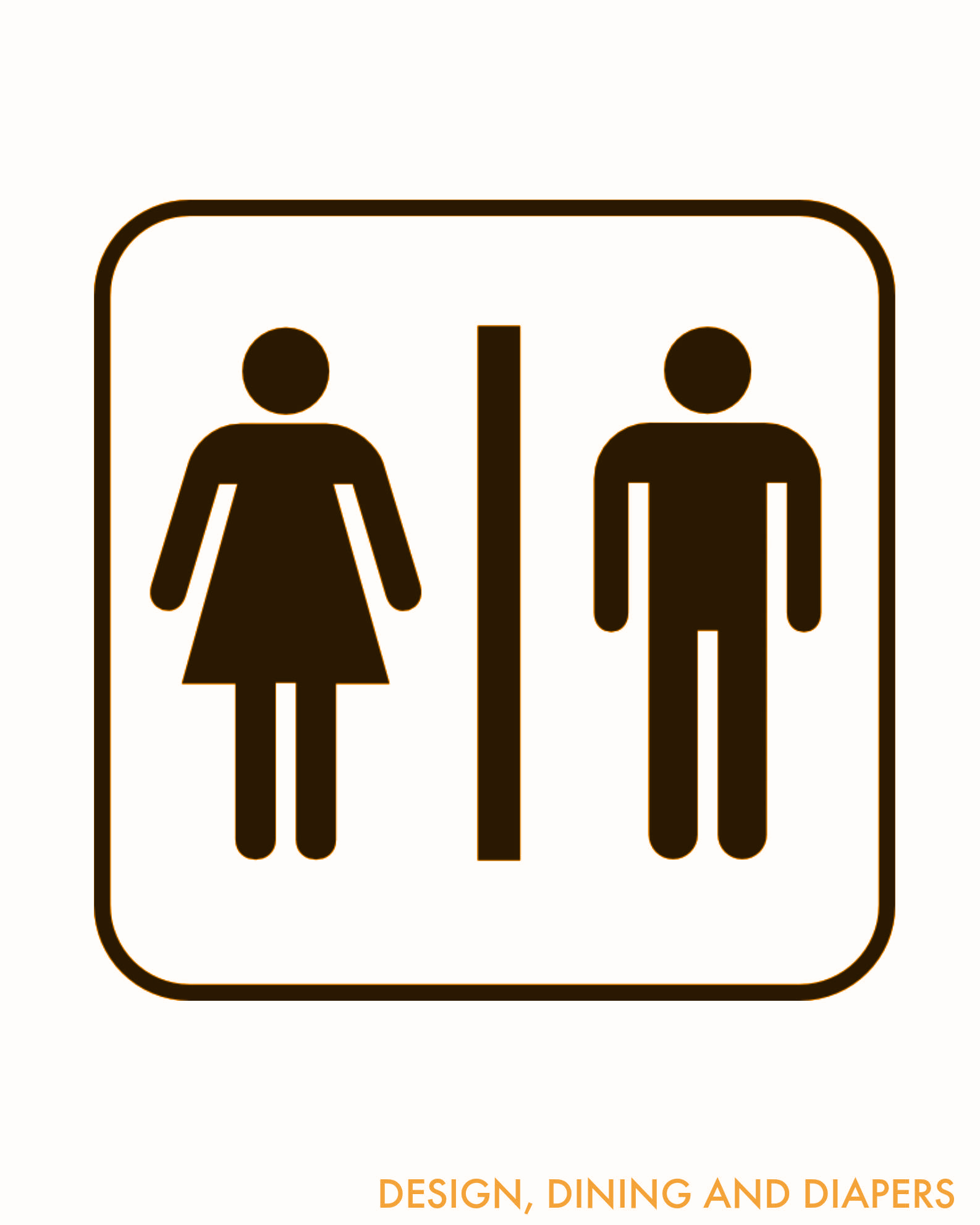 ART ROOMS
LIBRARY
CAFETERIA
COURTYARD
COURTYARD
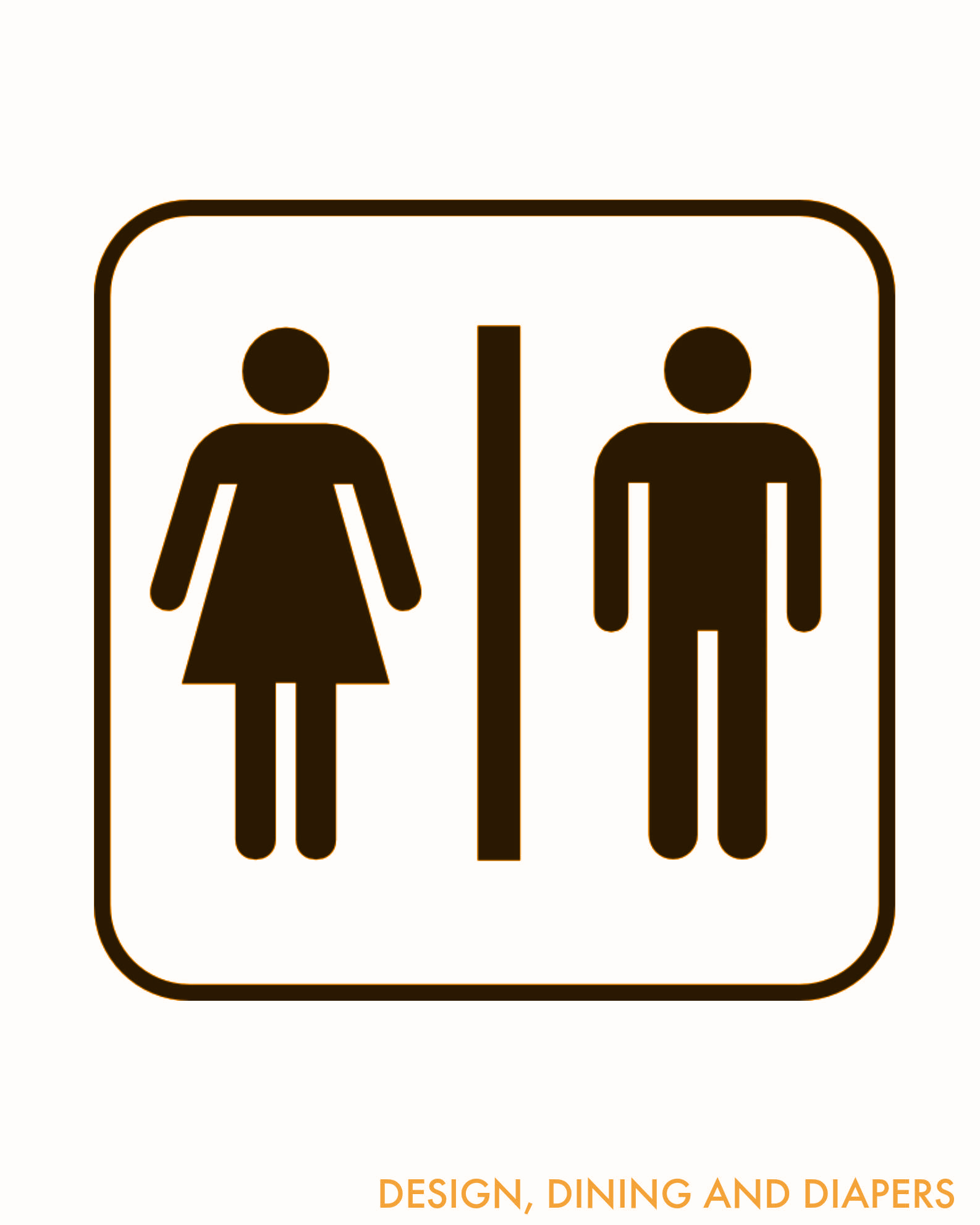 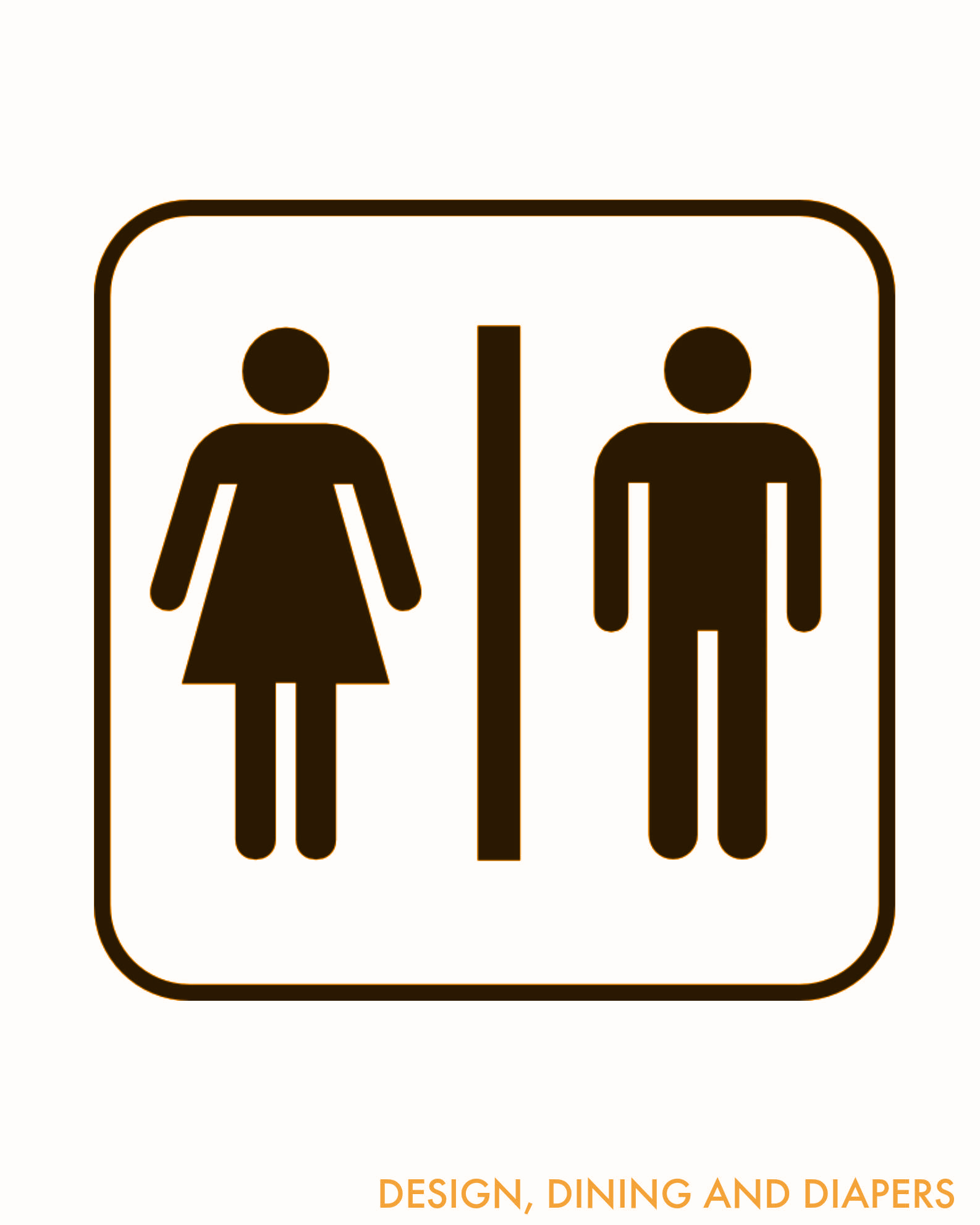 SCIENCE ROOMS
SCIENCE ROOMS
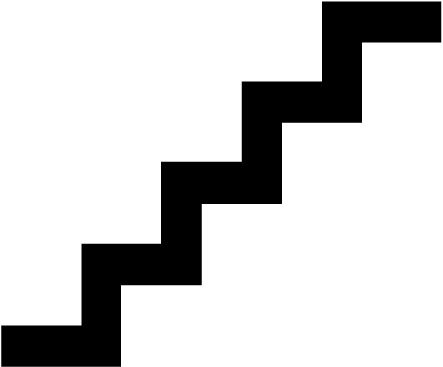 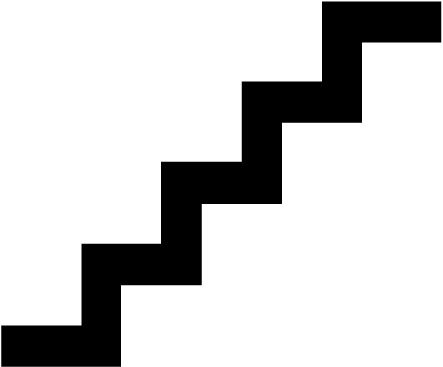 REAR ENTRANCE
FIRST FLOOR
SECOND FLOOR
12V battery source
Example School Circuit: 
Resistance Sign Placement Suggestion
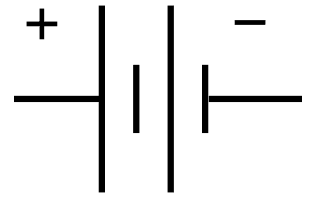 Return to battery / close circuit
33 Ω
110 Ω
33 Ω
56 Ω
56 Ω
33 Ω
110 Ω
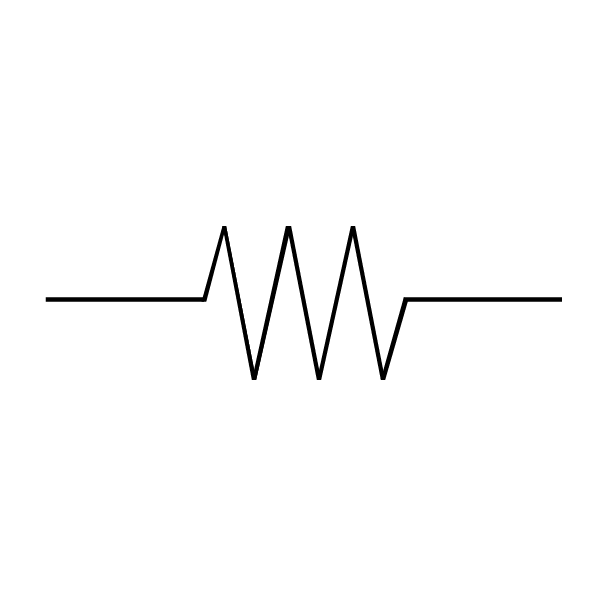 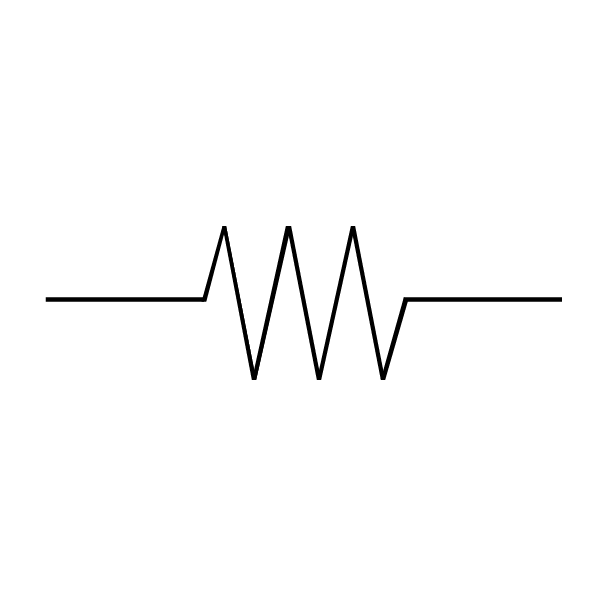 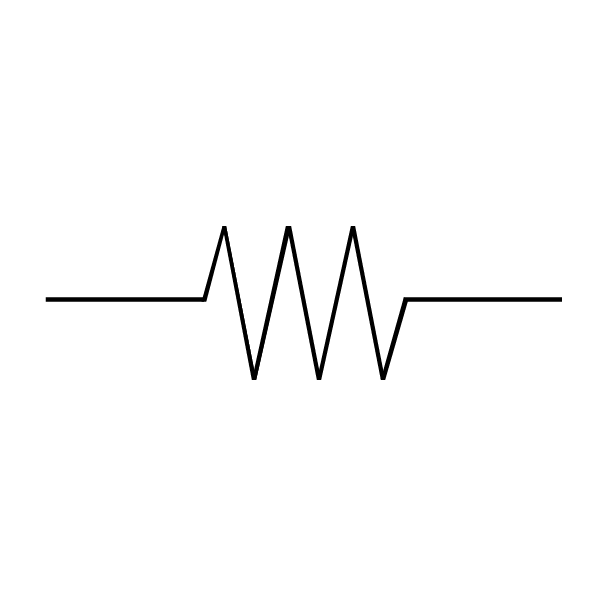 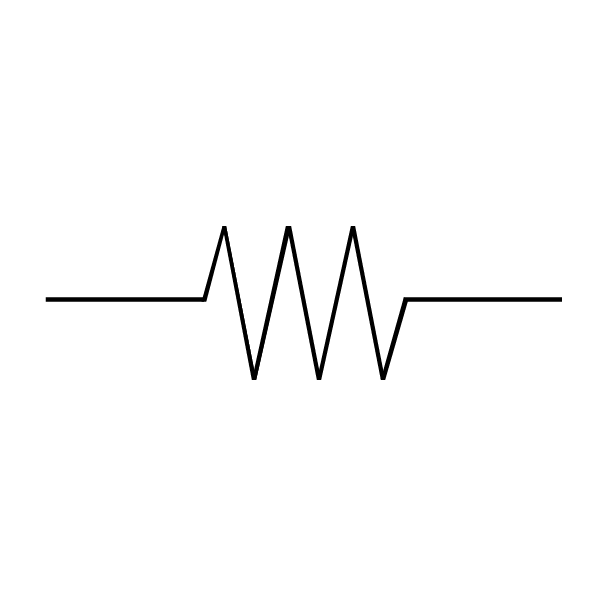 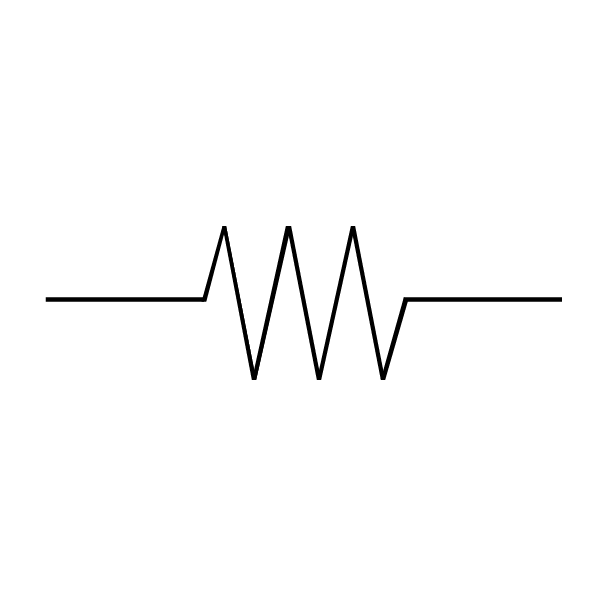 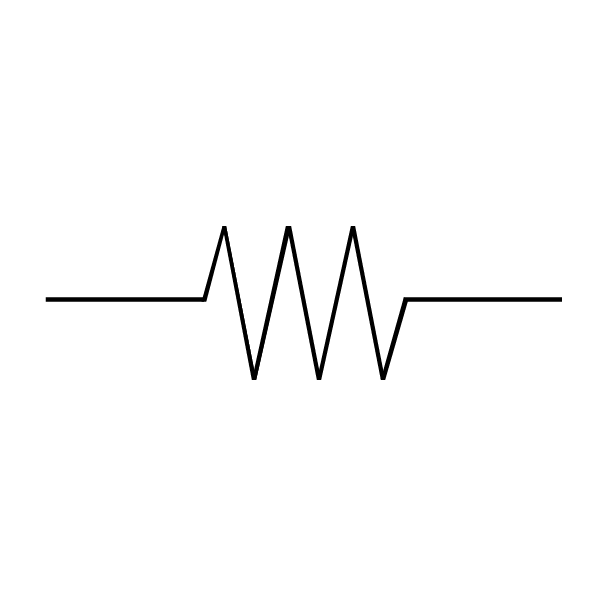 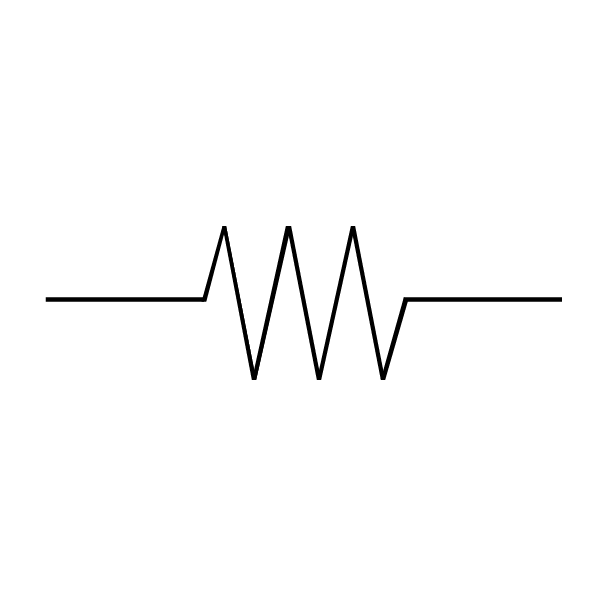 56 Ω
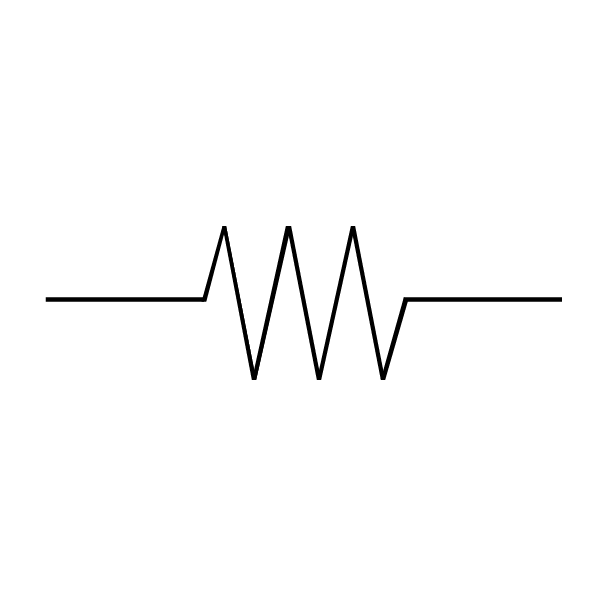 12V battery source
Example School Circuit: 
Resistance Calculations I
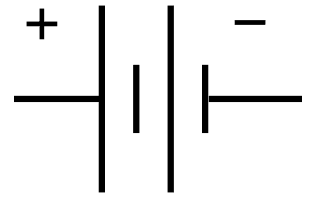 Branch 1
Return to battery / close circuit
33 Ω
110 Ω
33 Ω
56 Ω
56 Ω
33 Ω
110 Ω
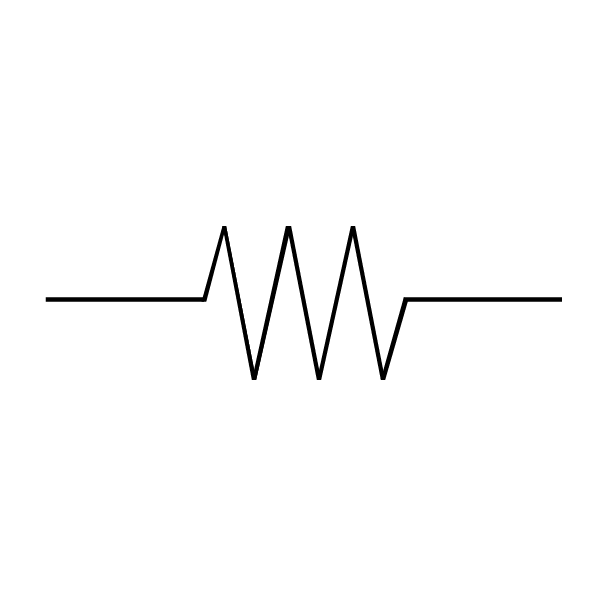 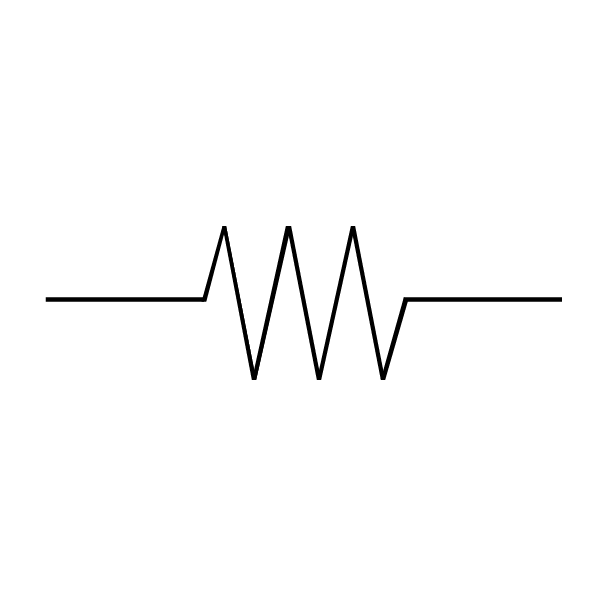 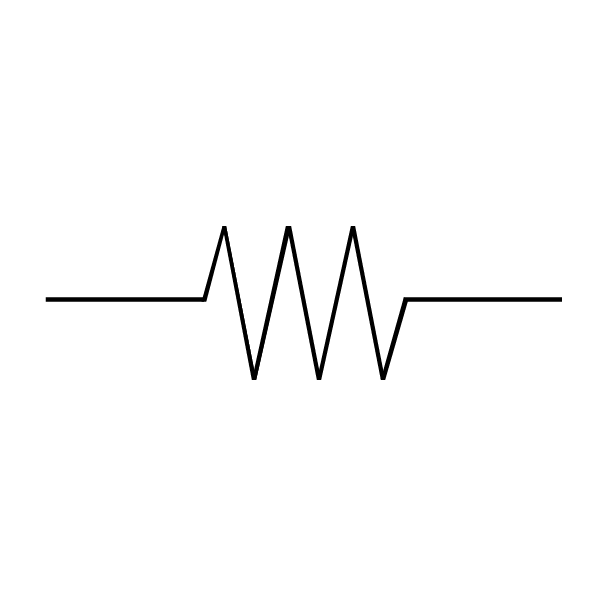 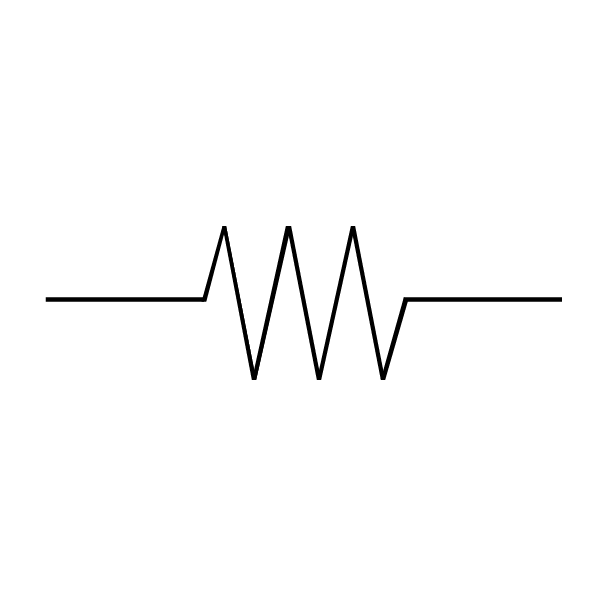 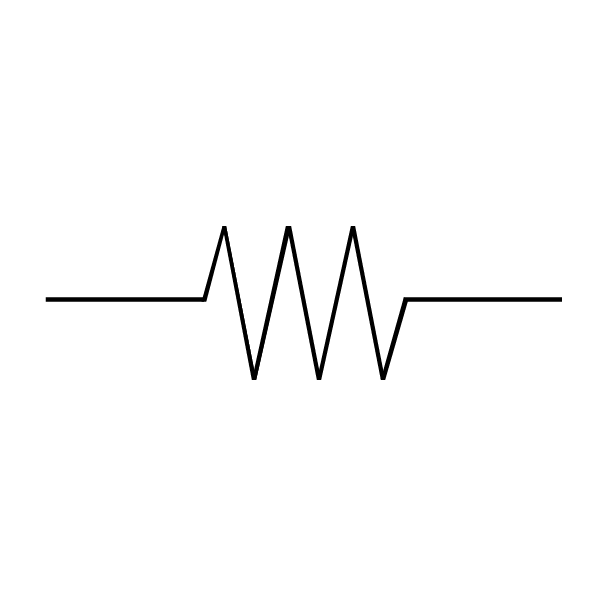 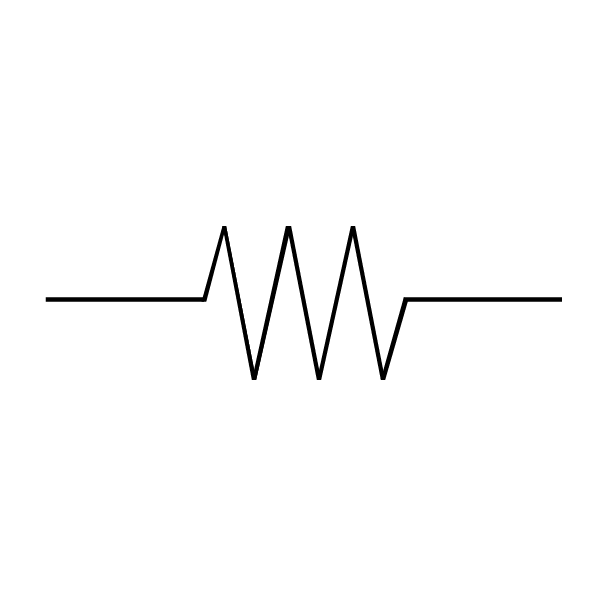 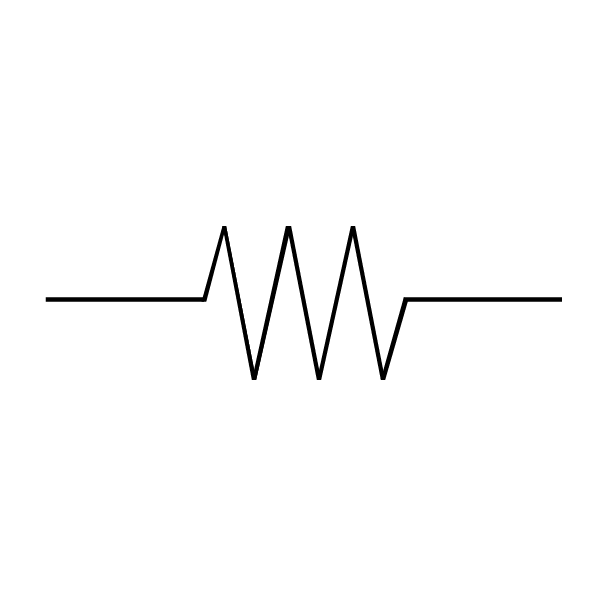 56 Ω
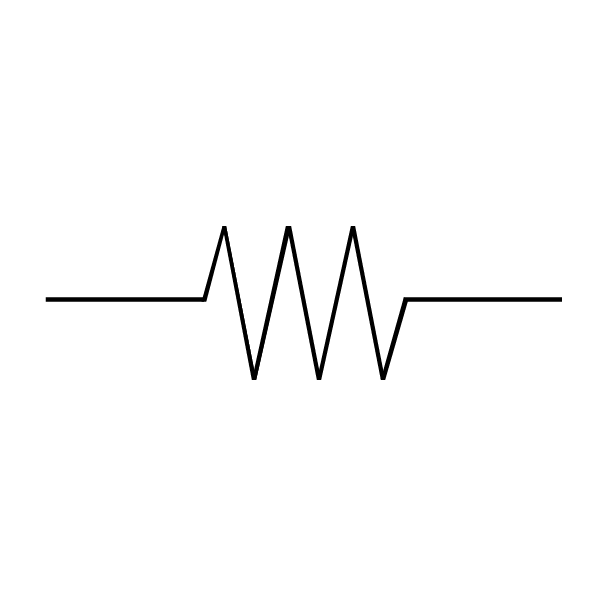 12V battery source
Example School Circuit: 
Resistance Calculations II
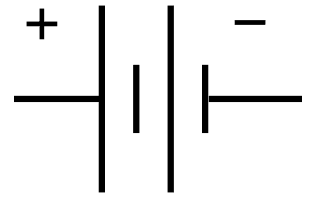 Return to battery / close circuit
Branch 2
33 Ω
110 Ω
33 Ω
56 Ω
56 Ω
33 Ω
110 Ω
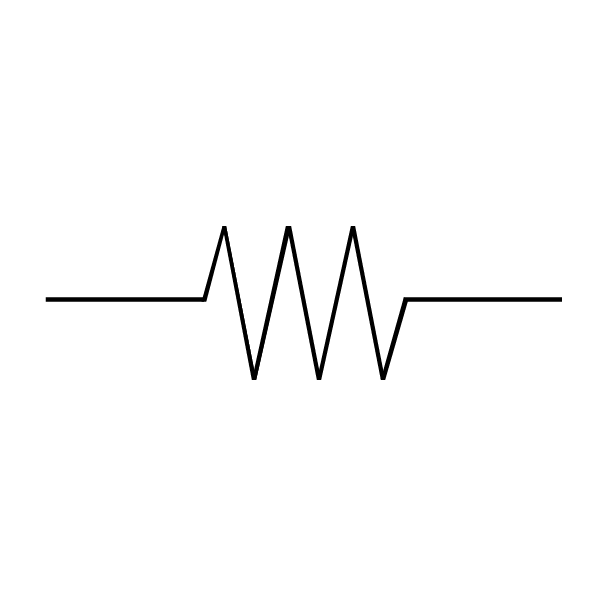 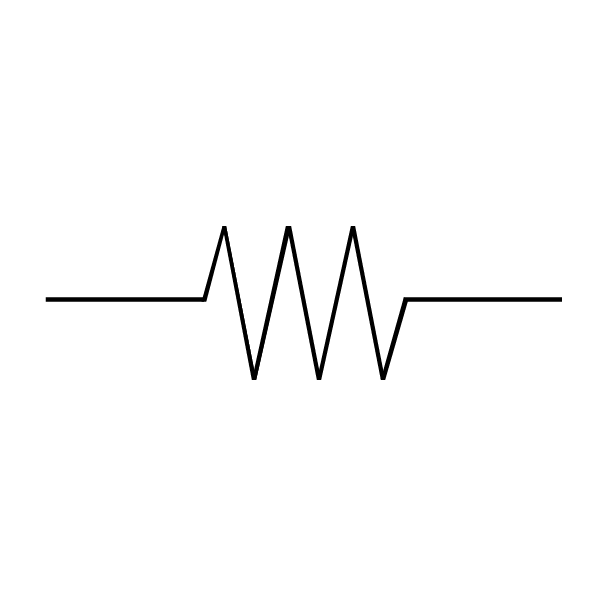 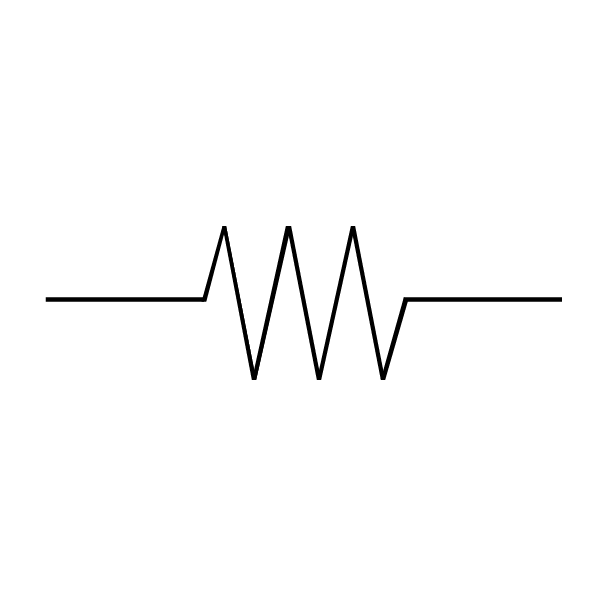 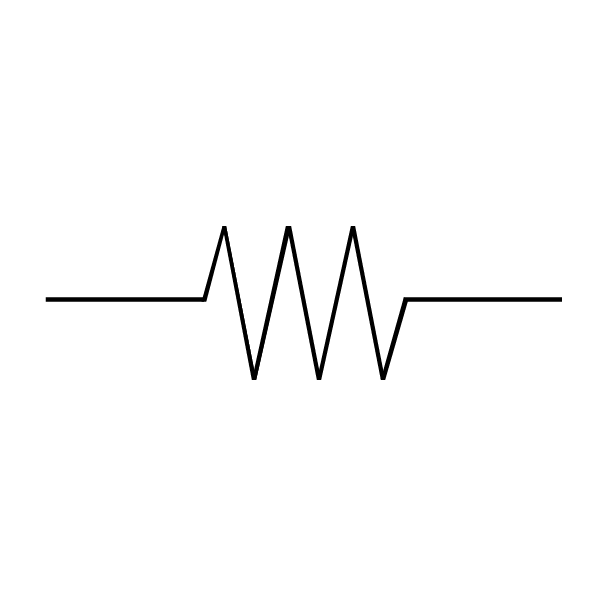 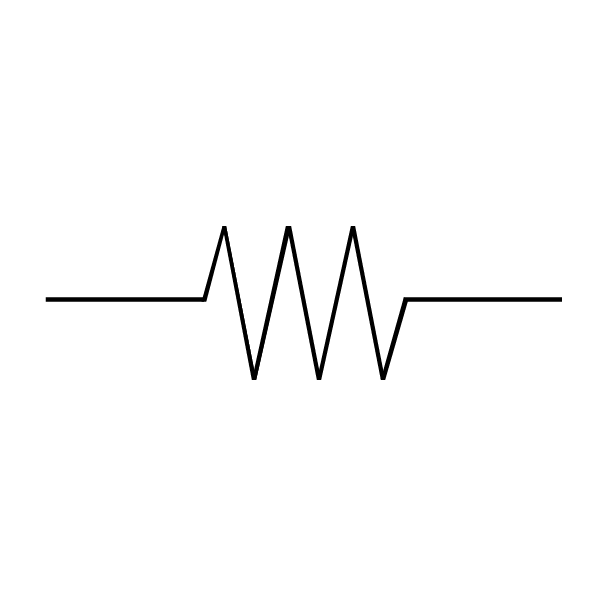 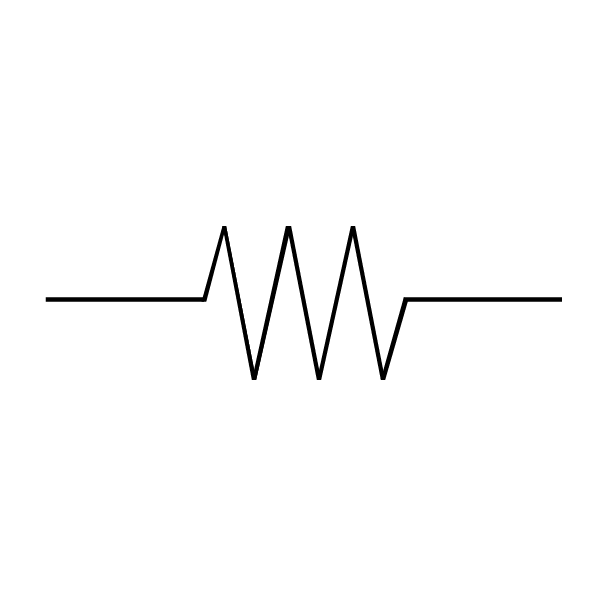 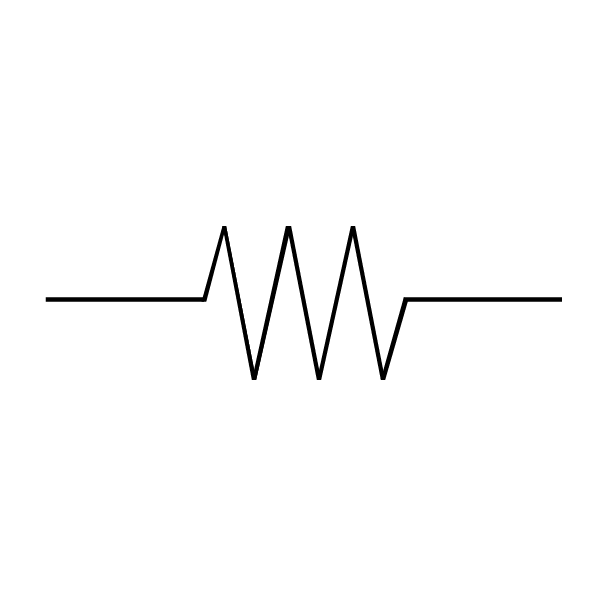 56 Ω
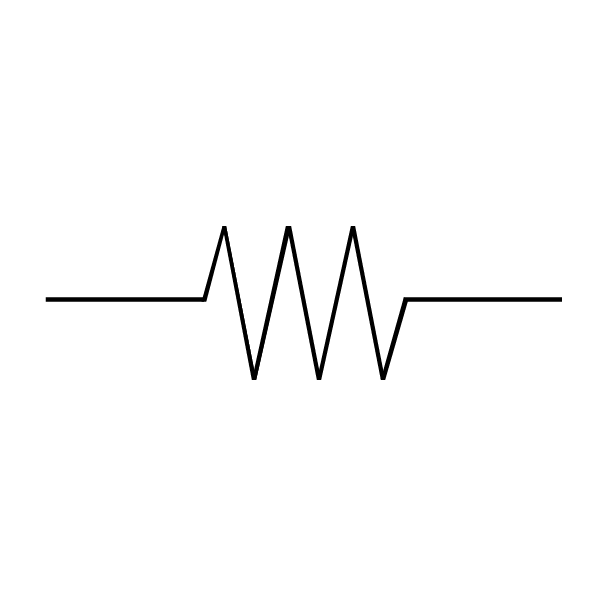 12V battery source
Example School Circuit: 
Resistance Calculations III
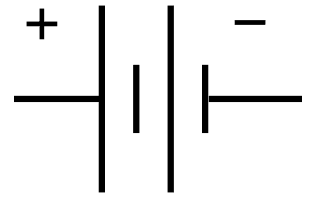 Branch 3
Return to battery / close circuit
33 Ω
110 Ω
33 Ω
56 Ω
56 Ω
33 Ω
110 Ω
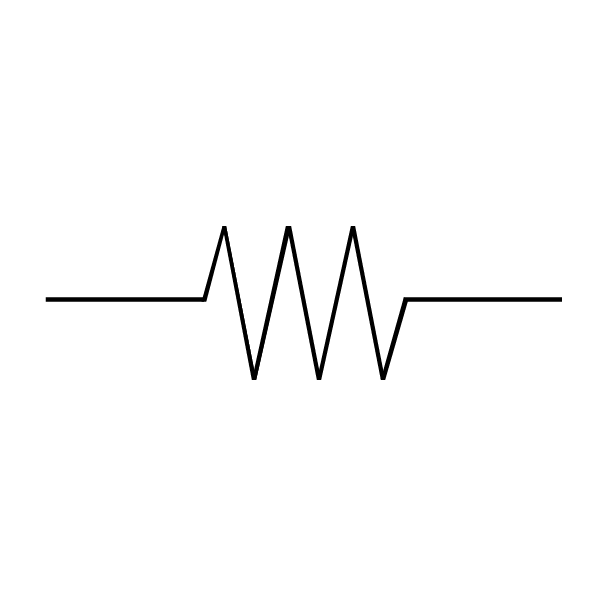 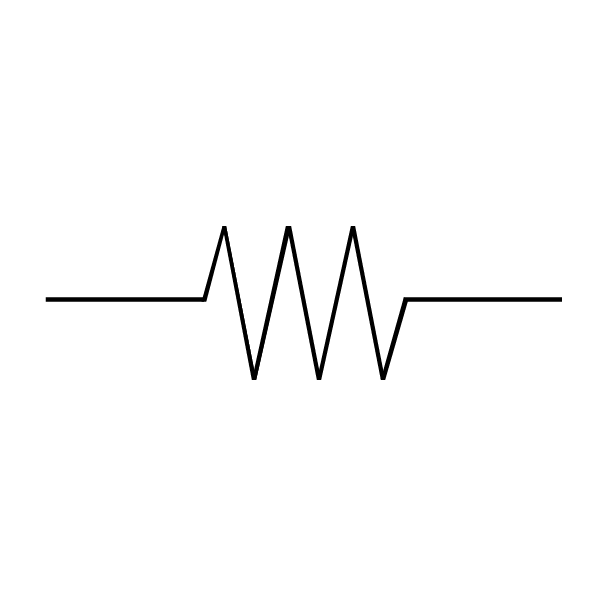 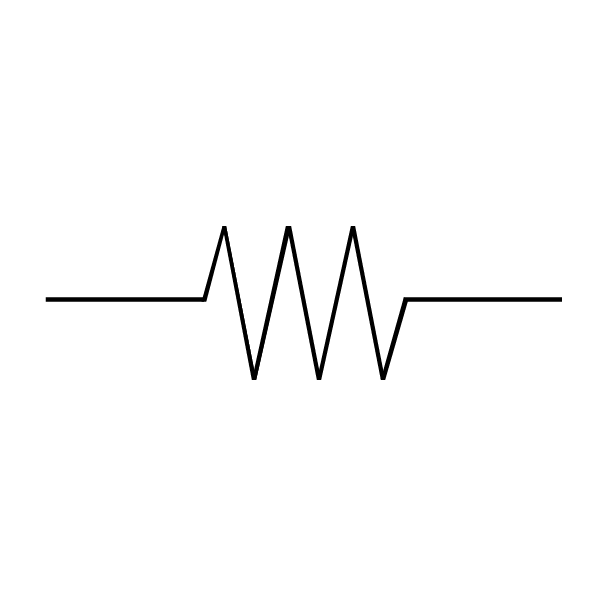 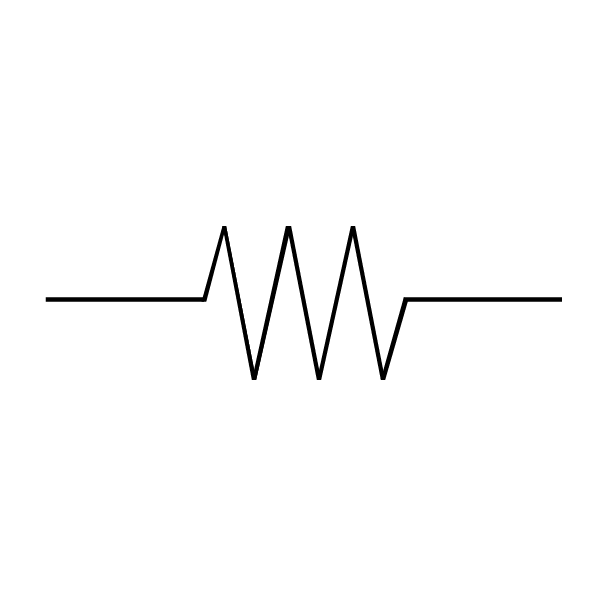 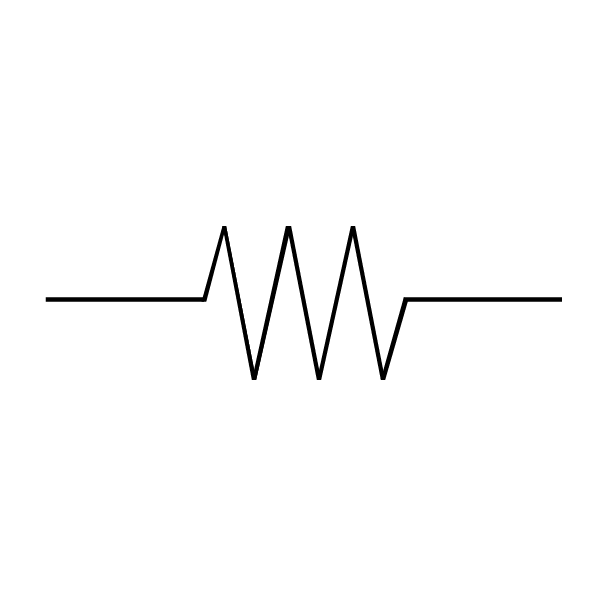 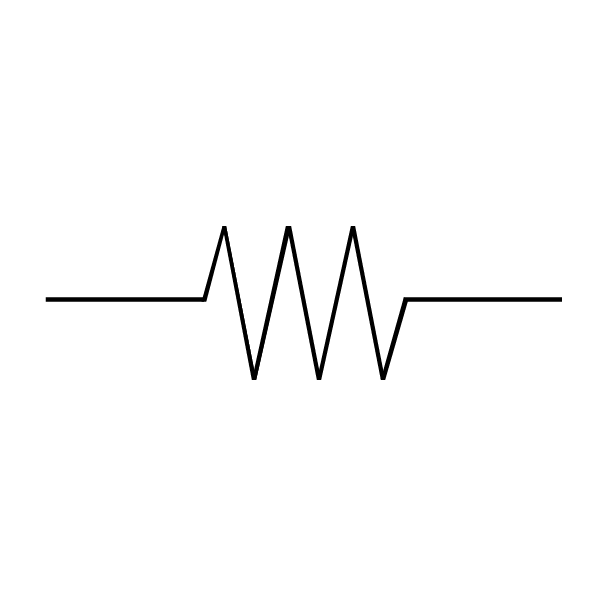 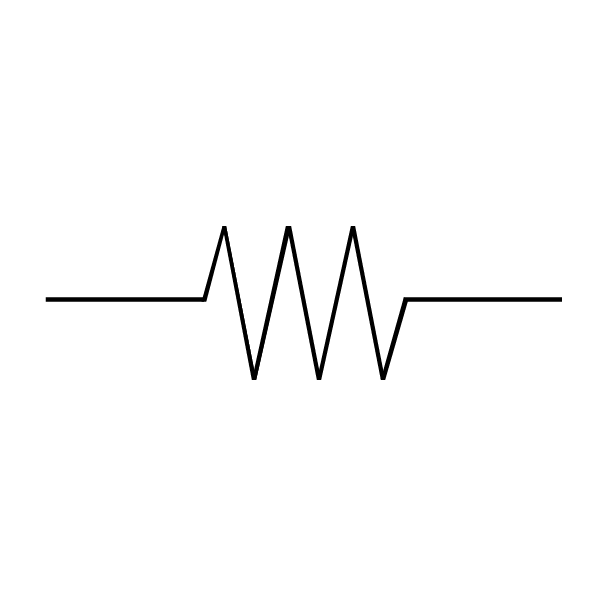 56 Ω
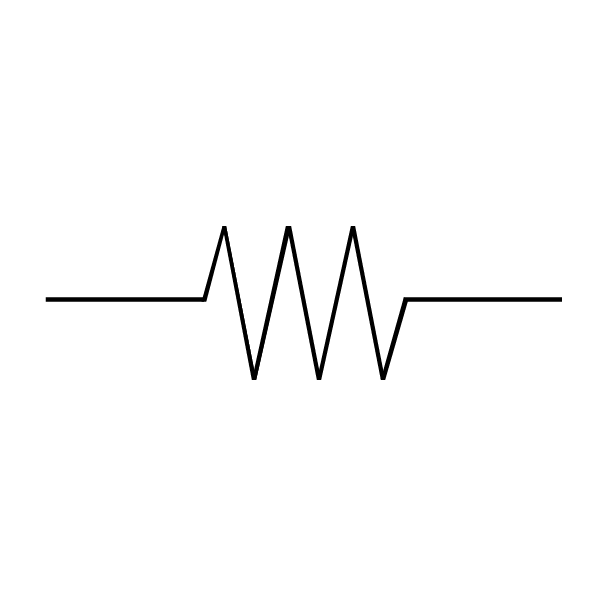 Example School Circuit: 
Series resistance calculations by branch
Branch 1:  56Ω
Branch 2:  56Ω + 56Ω + 33Ω + 110Ω = 255Ω
Branch 3:  33Ω + 33Ω + 110Ω = 176Ω
Example School Circuit: 
Parallel resistance calculations for all branches
Branch 1 resistance:  56Ω
Branch 2 resistance:  56Ω + 56Ω + 33Ω + 110Ω = 255Ω
Branch 3 resistance:  33Ω + 33Ω + 110Ω = 176Ω
Total resistance:       1    +    1     +    1      =     1
56Ω    255Ω   176Ω          RT
Total resistance = 36Ω